Цель
ПОСРЕДСТВОМ ЗАНЯТИЙ ШАХМАТАМИ СОДЕЙСТВОВАТЬ РАЗВИТИЮ ИНТЕЛЛЕКТУАЛЬНЫХ И УМСТВЕННЫХ СПОСОБНОСТЕЙ
Задачи
ОБРАЗОВАТЕЛЬНАЯ: РАСШИРЕНИЕ КРУГОЗОРА, АКТИВИЗАЦИЯ МЫСЛИТЕЛЬНОЙ ДЕЯТЕЛЬНОСТИ, РАЗВИТИЕ  ЛОГИЧЕСКОГО МЫШЛЕНИЯ, ПАМЯТИ, НАБЛЮДАТЕЛЬНОСТИ И ВНИМАНИЯ

ВОСПИТАТЕЛЬНАЯ: ВЫРАБОТАТЬ У РЕБЕНКА НАСТОЙЧИВОСТЬ, ВЫДЕРЖКУ, ВОЛЮ, СПОКОЙСТВИЕ, УВЕРЕННОСТЬ В СВОИХ СИЛАХ И СТОЙКИЙ ХАРАКТЕР
Организаторы проведения Челленджа: 
Организации образования
МИО, МП РК
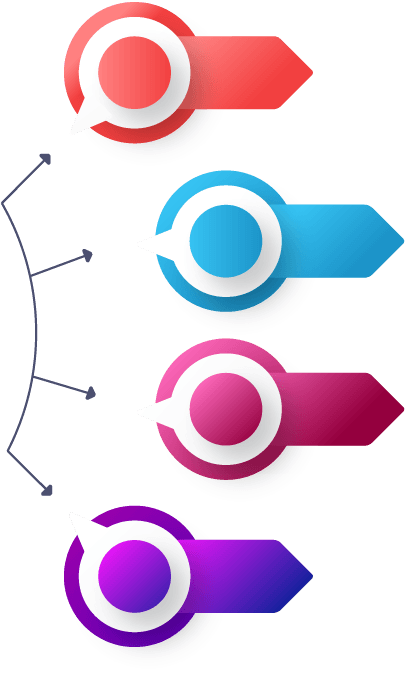 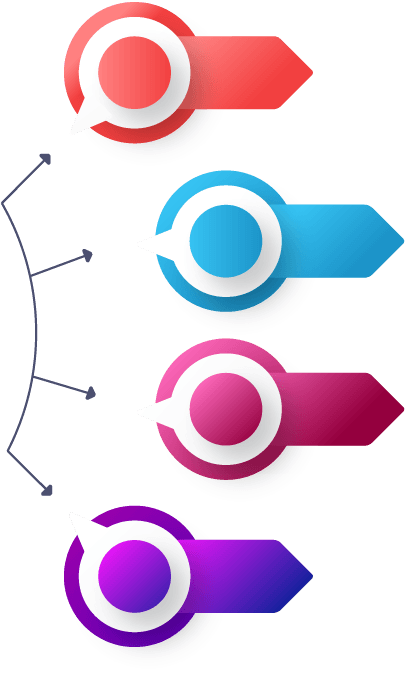 Дата проведения: 
12 апреля 2023 года
УЧАСТНИКИ ЧЕЛЛЕНДЖА: обучающиеся, педагоги организаций общего среднего, дополнительного, технического и профессионального образования
Начало Челленджа: 
12.00 часов (одновременно
 во всех регионах, в каждой организации образования)
ЧЕЛЛЕНДЖ
ИГРА
В ШАХМАТЫ
УСЛОВИЯ ИГРЫ: игра проходит по всем правилам ФИДЕ. Битва между двумя командами: первая - обучающиеся, вторая - педагоги. Игра проходит по контролю времени рапид. Участникам даётся при победе 2 очка, при проигрыше – 0 очко, ничья -  1 очко. По результатам каждой доски выявляется команда победителей
Каждая организация образования самостоятельно определяет одежду участников Челленджа
Информационное освещение Челленджа предполагает позитивное освещение в средствах массовой информации и в социальных сетях
МЕСТО ПРОВЕДЕНИЯ: организации общего среднего, дополнительного, технического и профессионального образования всех населенных пунктов республики.
ХЭШТЕГ ДЛЯ ИНСТАГРАМА #ШАХМАТЧЕЛЛЕНДЖ